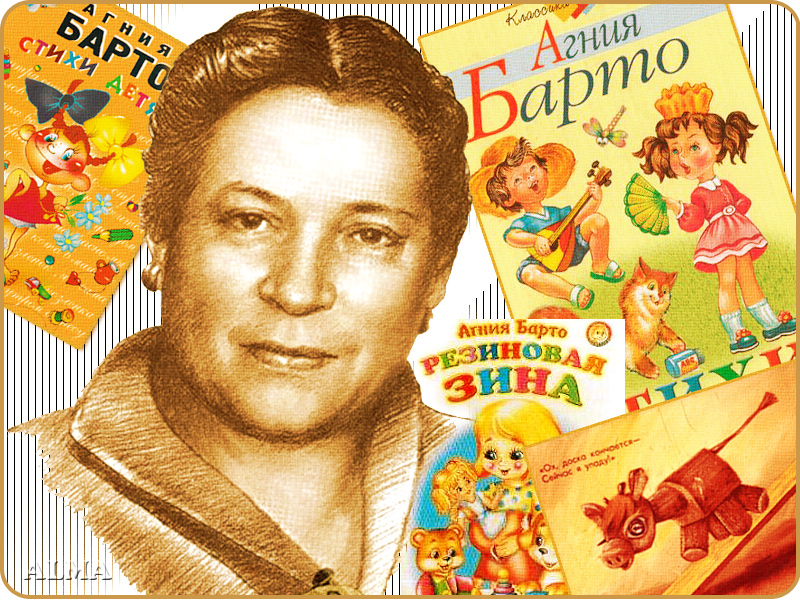 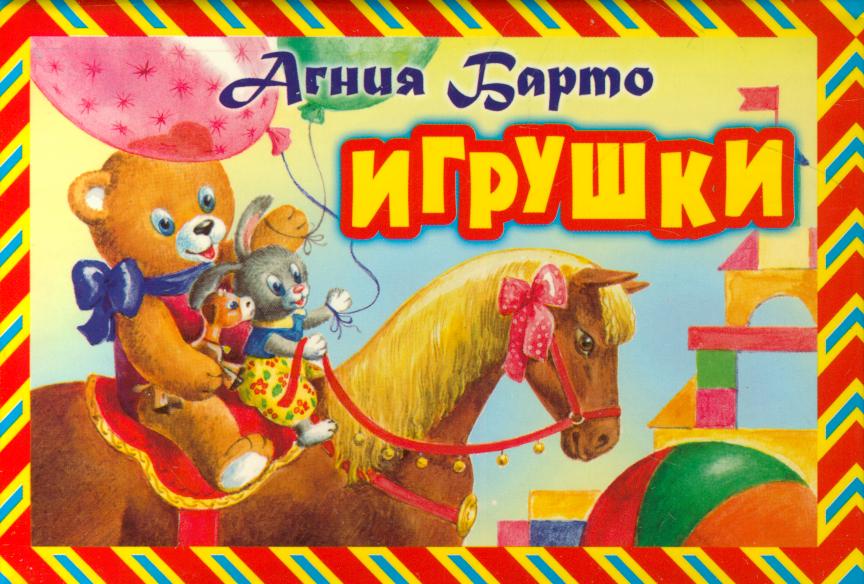 Мишка
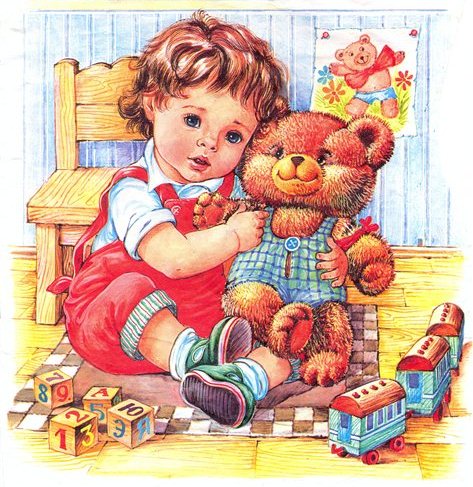 Уронили мишку на пол,
Оторвали мишке лапу.
Все равно его не брошу –
Потому что он хороший.
Бычок
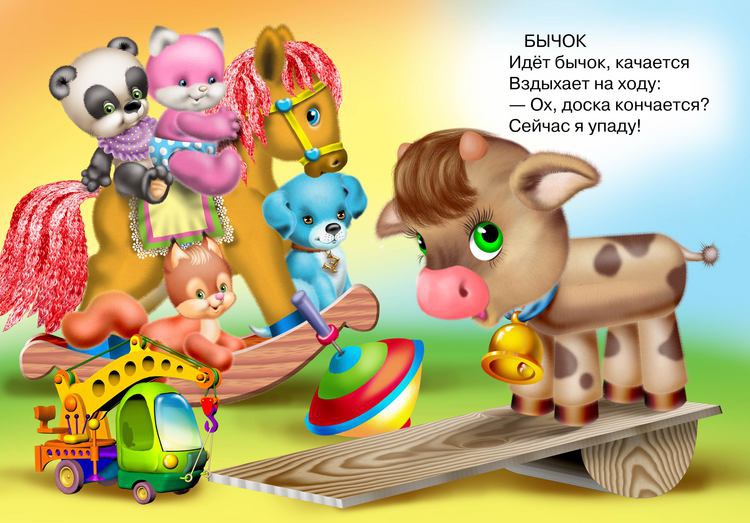 Самолет
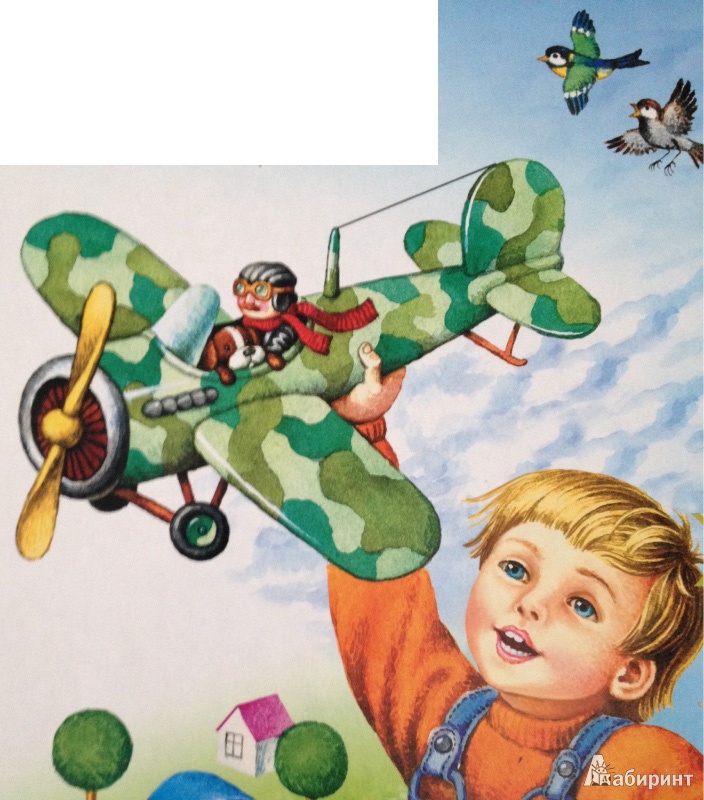 Самолет построим сами,
Понесемся над  лесами.
Понесемся над  лесами,
А потом вернемся к маме.
Слон
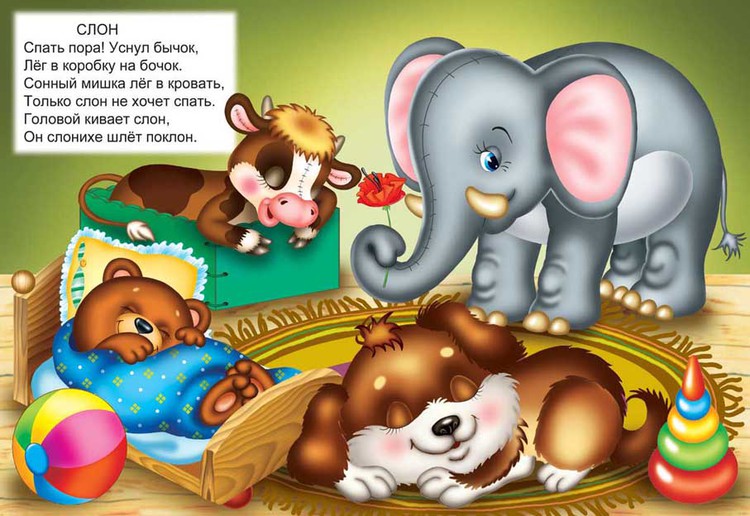 Лошадка
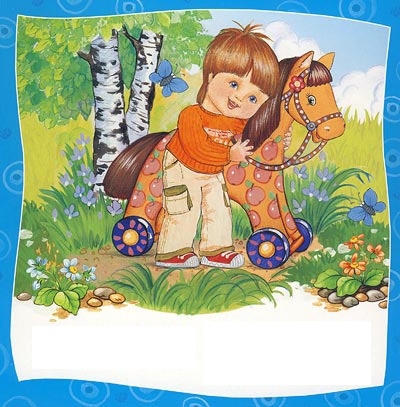 Я люблю свою лошадку,
Причешу ей шёрстку гладко,
Гребешком приглажу хвостик
И верхом поеду в гости.
Грузовик
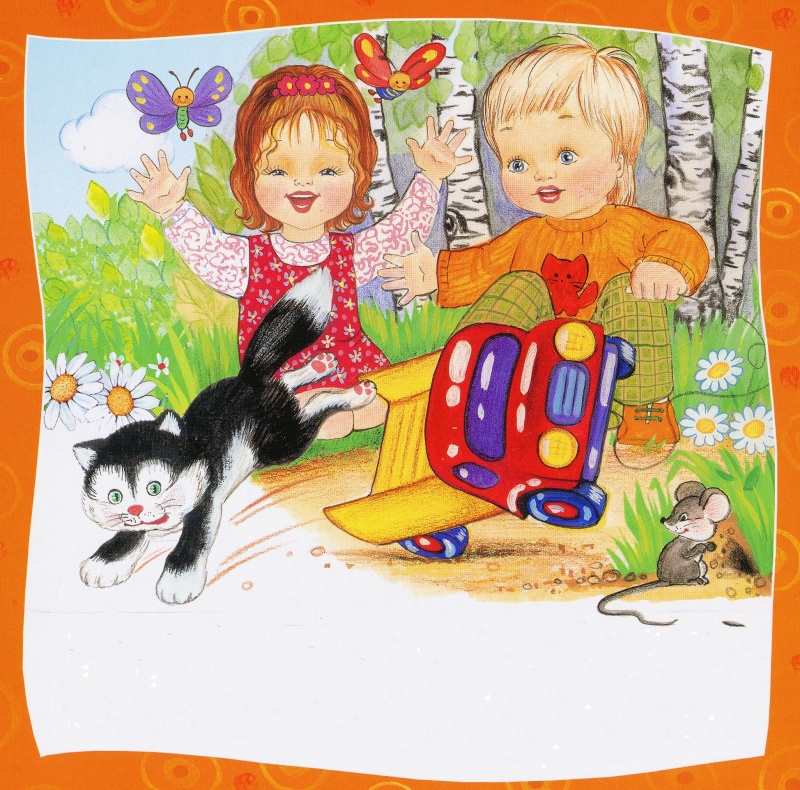 Нет, напрасно мы решили
Прокатить кота в машине:
Кот кататься не привык –
Опрокинул грузовик.
Зайка
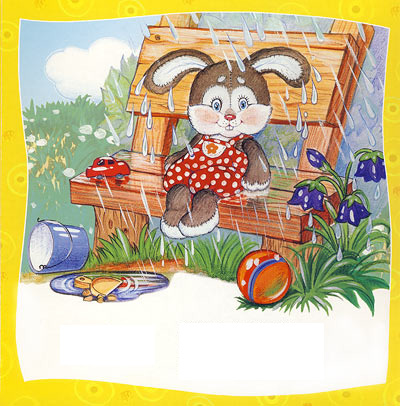 Зайку бросила хозяйка –
Под дождем остался зайка.
Со скамейки слезть не мог,
Весь до ниточки промок.
Мячик
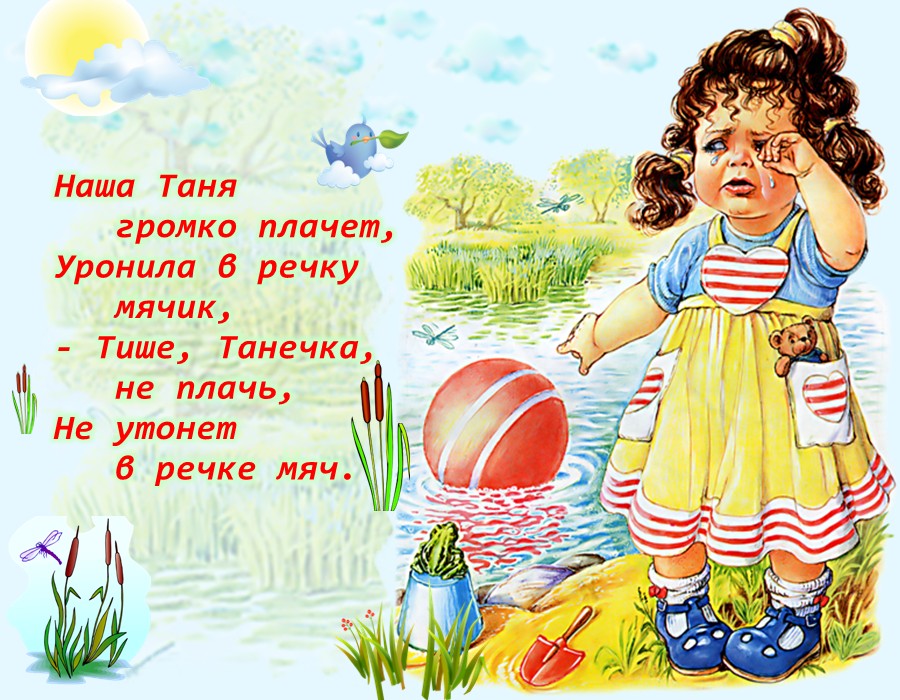 Кораблик
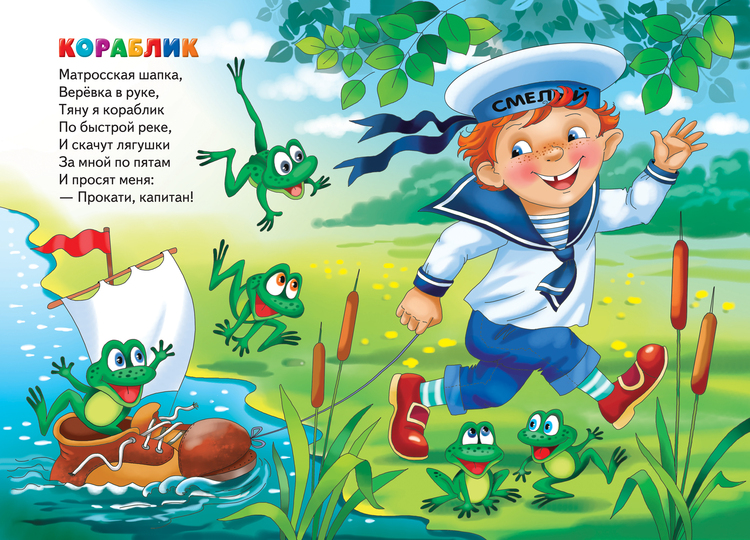 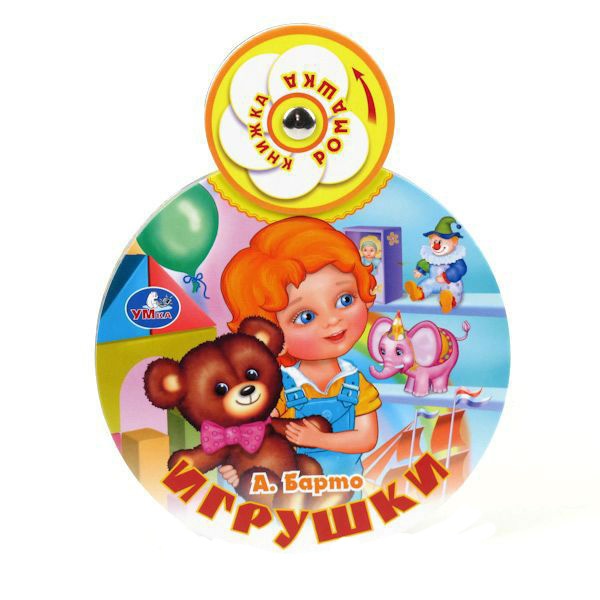 Подготовила воспитатель ГБДОУ Детский сад № 20 
Плаксина Марина Владимировна